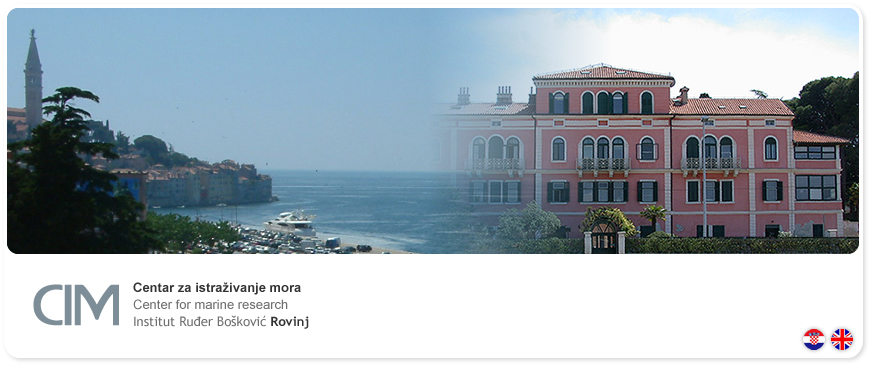 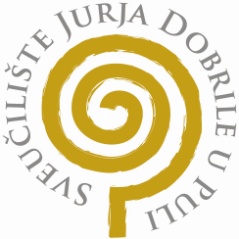 SVEUČILIŠNI PREDDIPLOMSKI STUDIJ
ZNANOST O MORU
Statističke metode u oceanologiji
dr. sc. Nastjenjka Supić
dr. sc. Robert Precali
Statističke metode u oceanologiji
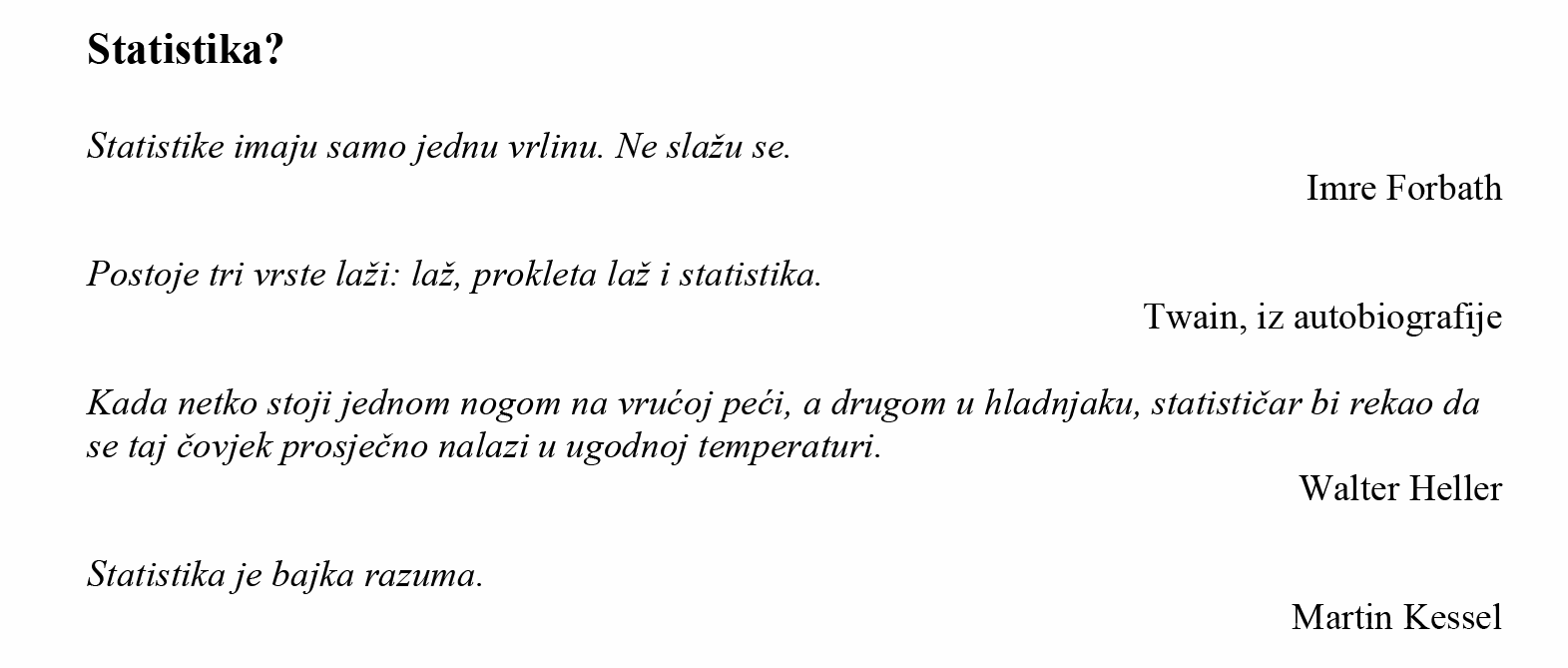 Statističke metode u oceanologiji
Vremenski nizovi
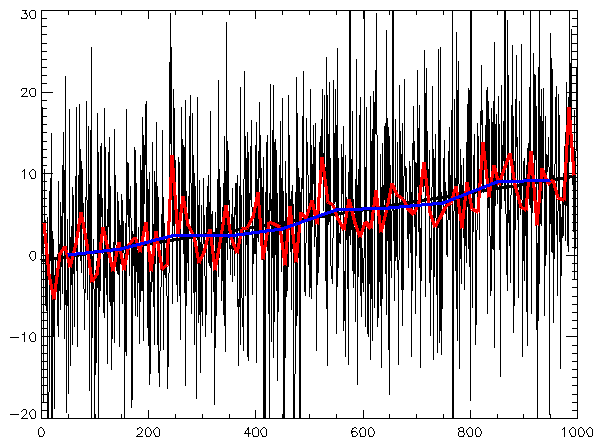 Definicija
Vremenski niz je skup kronološki uređenih vrijednosti neke pojave.
Notacija - opis
X = {X1, X2, ...}
Y = {Yt: t ∈ T}
Statističke metode u oceanologiji
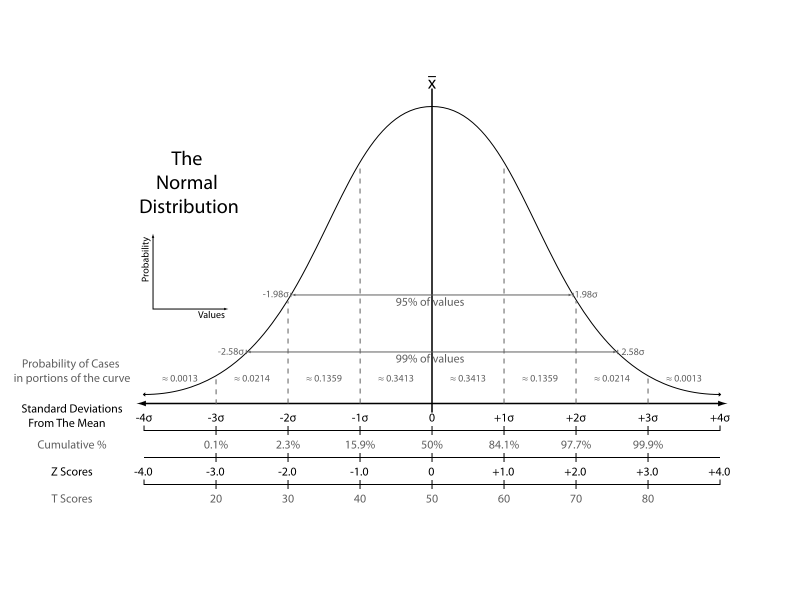 Statističke metode u oceanologiji
“Oni koji nešto žele naučiti, nikada nisu besposleni” 
Montesqueiu
Oceanografski podaci
 rijetko se sakupljaju u pravilnim intervalima
 kod većine su izražene sezonske varijacije
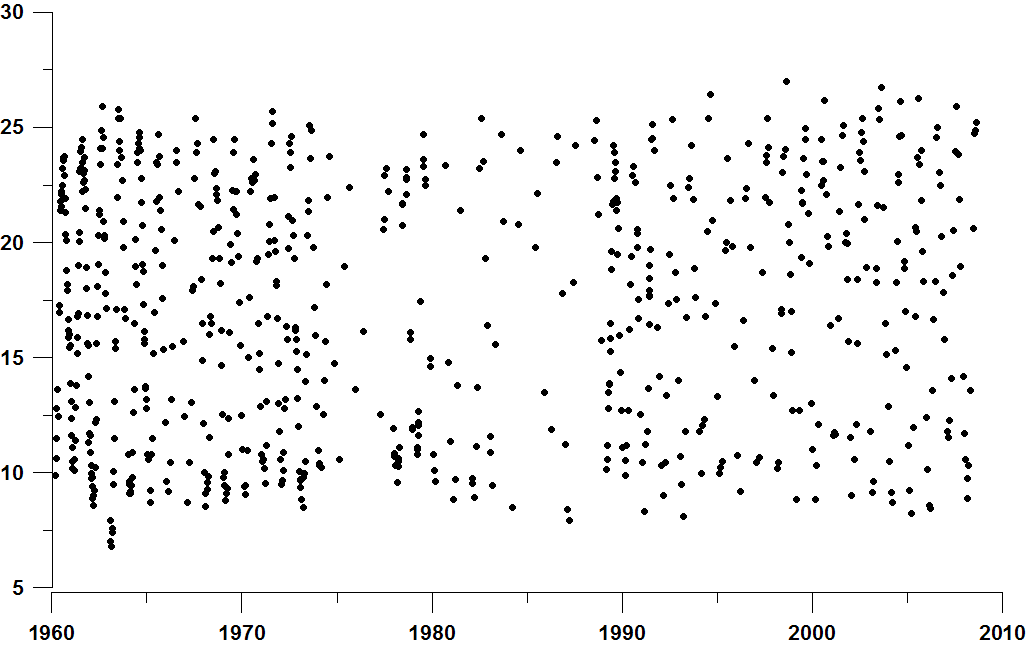 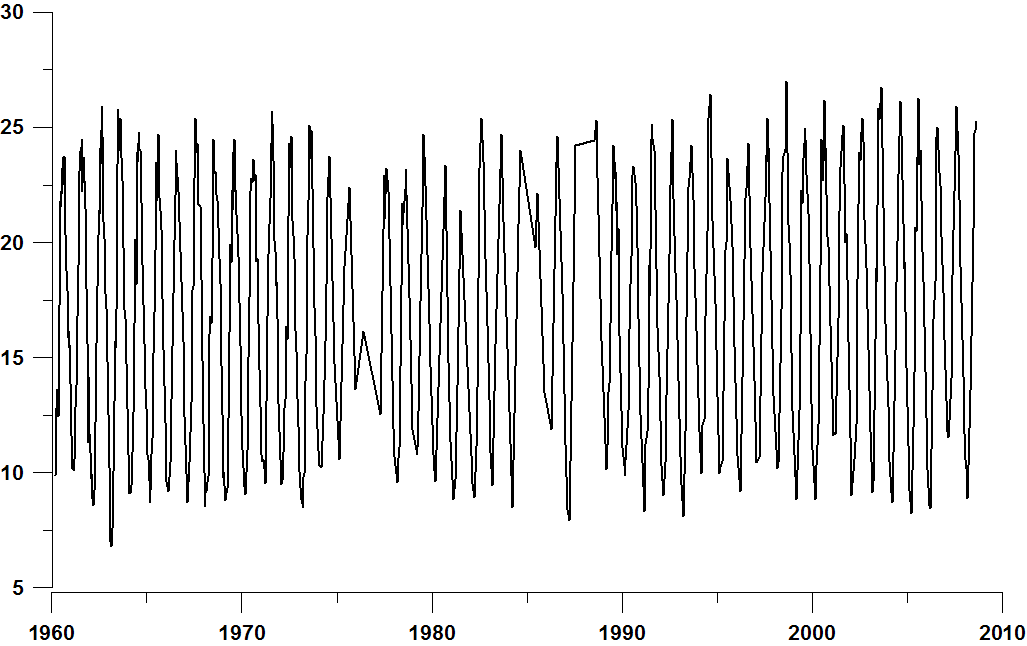 Statističke metode u oceanologiji
Kako opisati takve podatke?
na primjer nas zanima što se dešavalo u zadnjih 10 godina sa površinskom temperaturom mora
za temperaturu znamo da imamo jaki sezonski signal
Pogledati ćemo kako izgleda  godišnji hod temperature
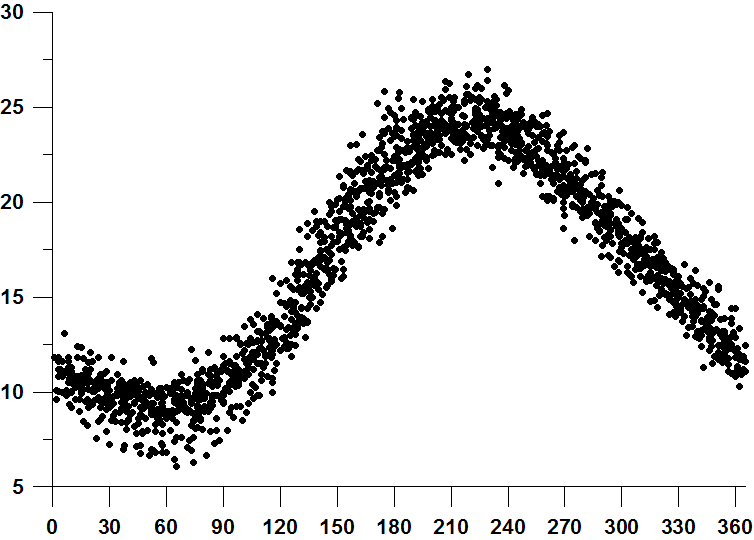 Statističke metode u oceanologiji
Pogledati ćemo kako izgleda  godišnji hod temperature
Izračunati srednju mjesečnu temperaturu
Kod prikazivanja srednje mjesečne vrijednosti važno je imati na umu da se ona odnosi na 15. u mjesecu
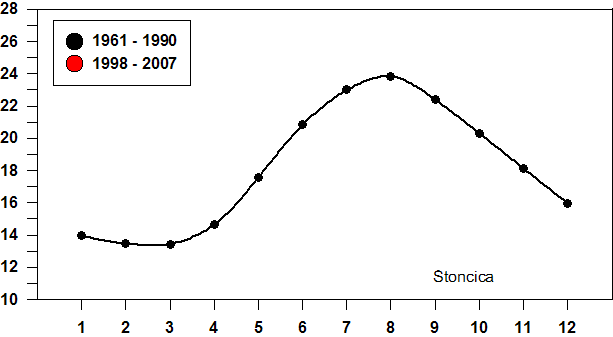 Statističke metode u oceanologiji
Pogledati ćemo kako izgleda  godišnji hod temperature
Izračunati srednju mjesečnu temperaturu
Izračunati standardnu devijaciju da bi poslije ocijenili značajnost odstupanja
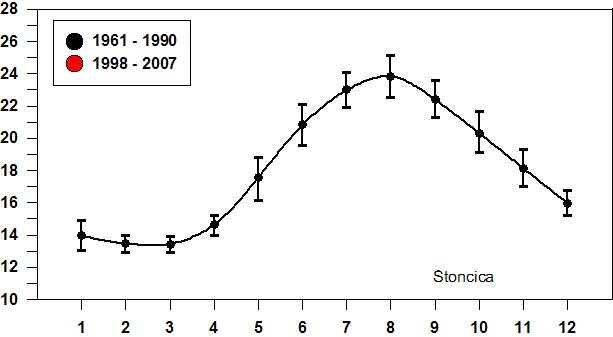 Statističke metode u oceanologiji
Pogledati ćemo kako izgleda  godišnji hod temperature
Izračunati srednju mjesečnu temperaturu
Izračunati standardnu devijaciju da bi poslije ocijenili značajnost odstupanja
Usporediti podatke koji nas zanimaju
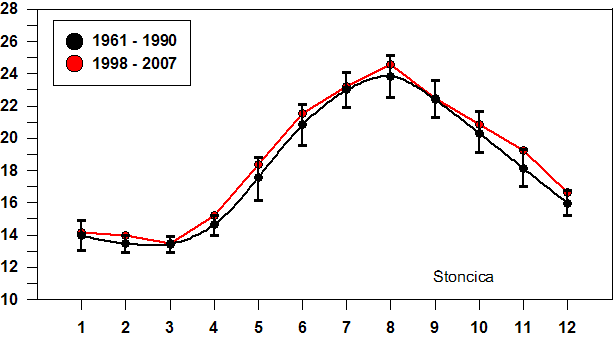 Statističke metode u oceanologiji
Kako analizirati podatke ako nas ne zanima apsolutna promjenjivost nego želimo samo proučavati procese koji dovode do takve?

 u odnosu na model srednjih vrijednosti u takvom slučaju će nam bolje poslužiti model od kojeg smo oduzeli samu srednju vrijednost tj. napravili smo detrendizaciju odnosno desezonalizaciju
Statističke metode u oceanologiji
Kako to učiniti?
Statističke metode u oceanologiji
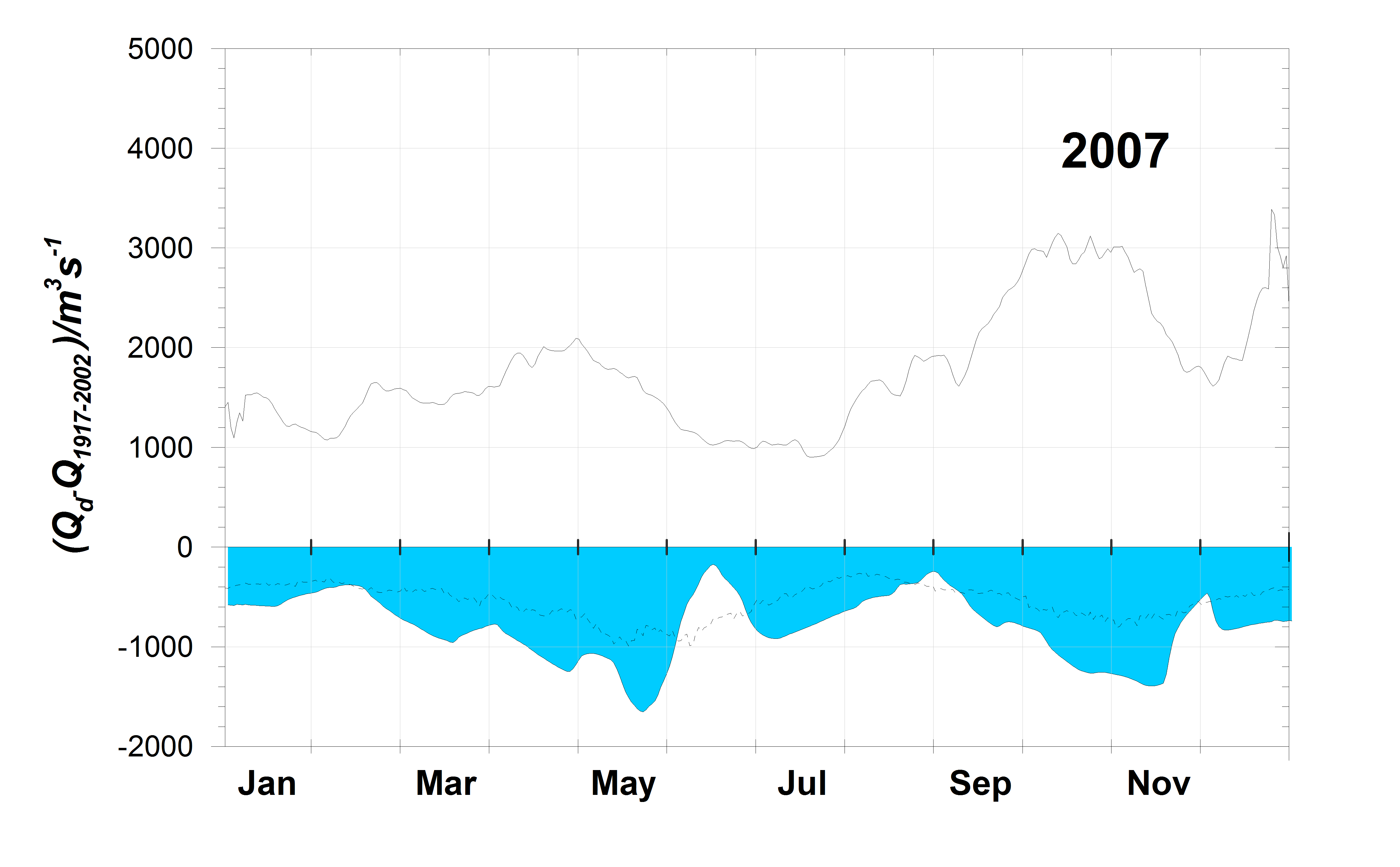 Statističke metode u oceanologiji
ZA KRAJ… 

Prvo načelo o samoodređenju. 
Ono čemu se suprotstavljaš, postaneš. 

Murphyjeva filozofija 
Smiješi se… sutra će biti gore.
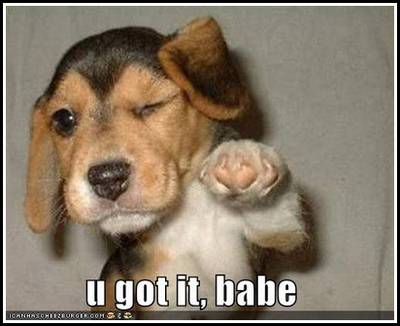